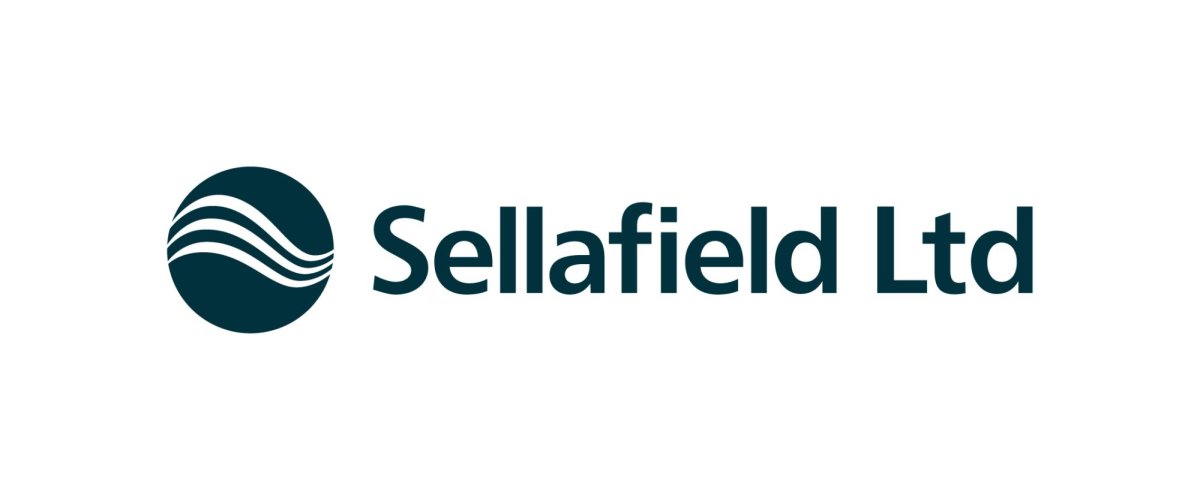 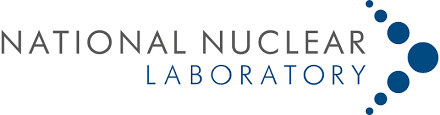 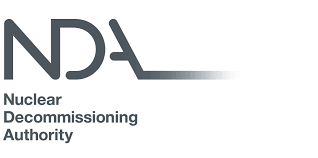 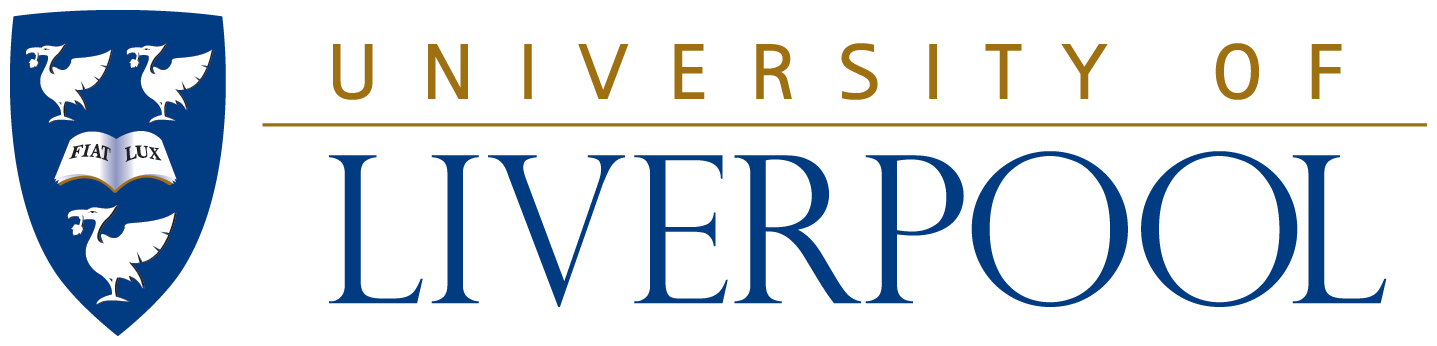 VIDARR -
Monitoring 90Sr via anti-neutrino detection
Joel Dasari
Supervisory Team
jdasari@liverpool.ac.uk
J. Coleman, C. Metelko, Y. Schnellbach, R.Collins – University of Liverpool  
R. Mills – NNL 
I. Teasdale – Sellafield Ltd.
‹#›
Problem
Current detection methods
Time consuming
Secondary waste
Expensive
Requires personnel access:
Potential contamination
Radiation exposure
Fission product beta emitters are difficult to measure:
Dispersion in water table
Radiation shielding by soil and rock distributions.
Sr-90, a prominent toxic fission product, is leaking into the water table. 
Interaction mechanism same as calcium - bone absorption leading to cancer
Monitoring its activity in the environment is important given its radiotoxicity
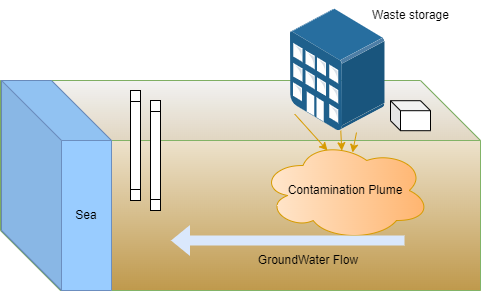 Waste Store
Boreholes
Groundwater Flow
‹#›
Solution
Motivation
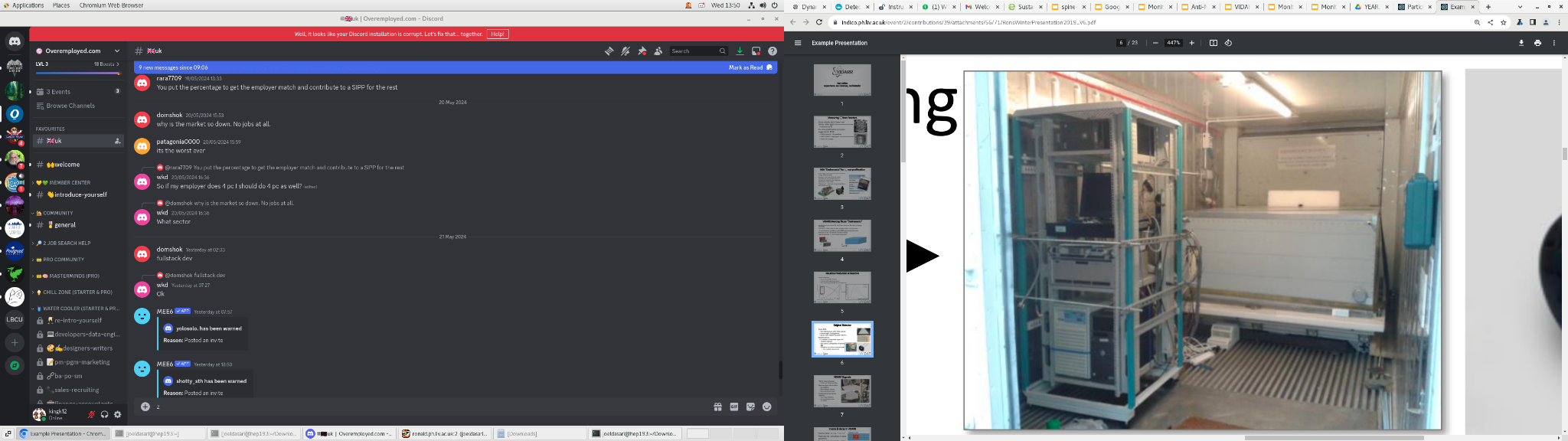 Cowan and Reines 1956-1957
Non-proliferation purposes suggested in 1978
IAEA workshop and report created set of “Desirements”
VIDARR                                               A mobile, non intrusive detector
VIDARR is the first of its kind for real-time in situ Sr-90 monitoring
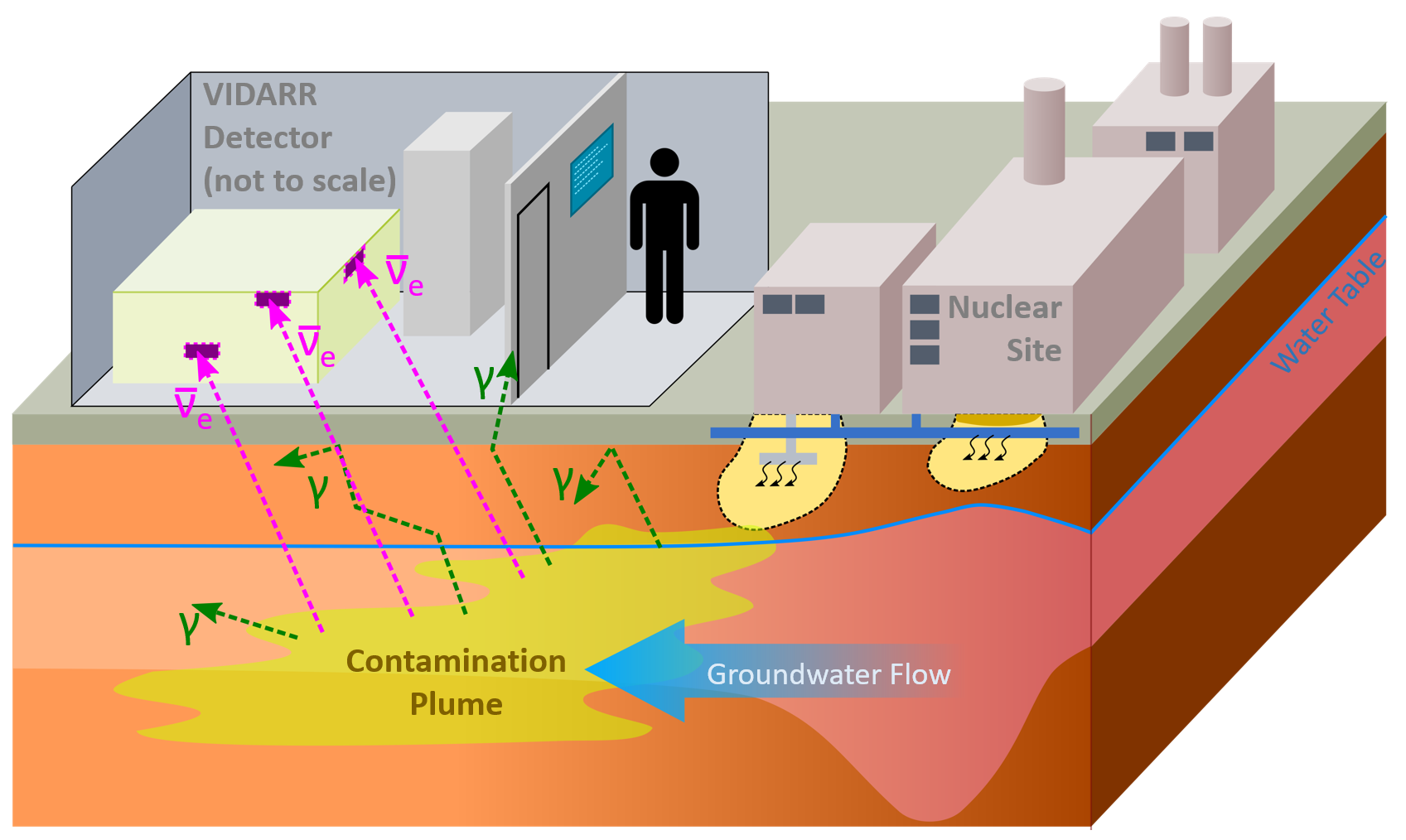 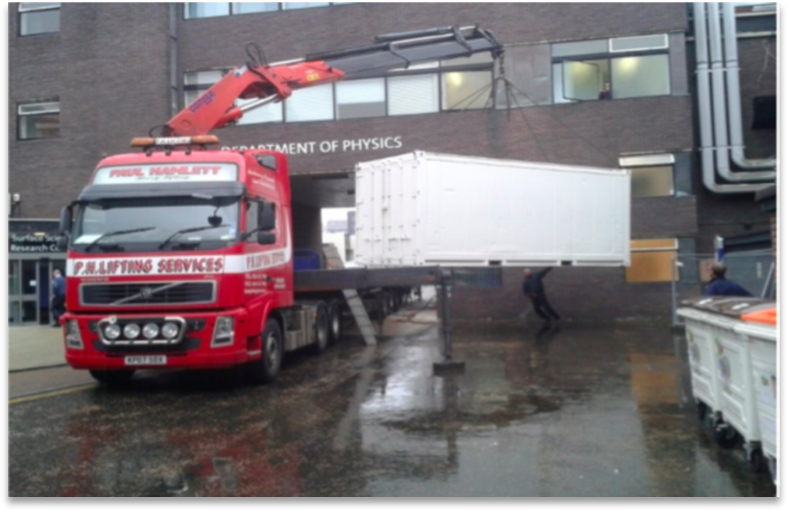 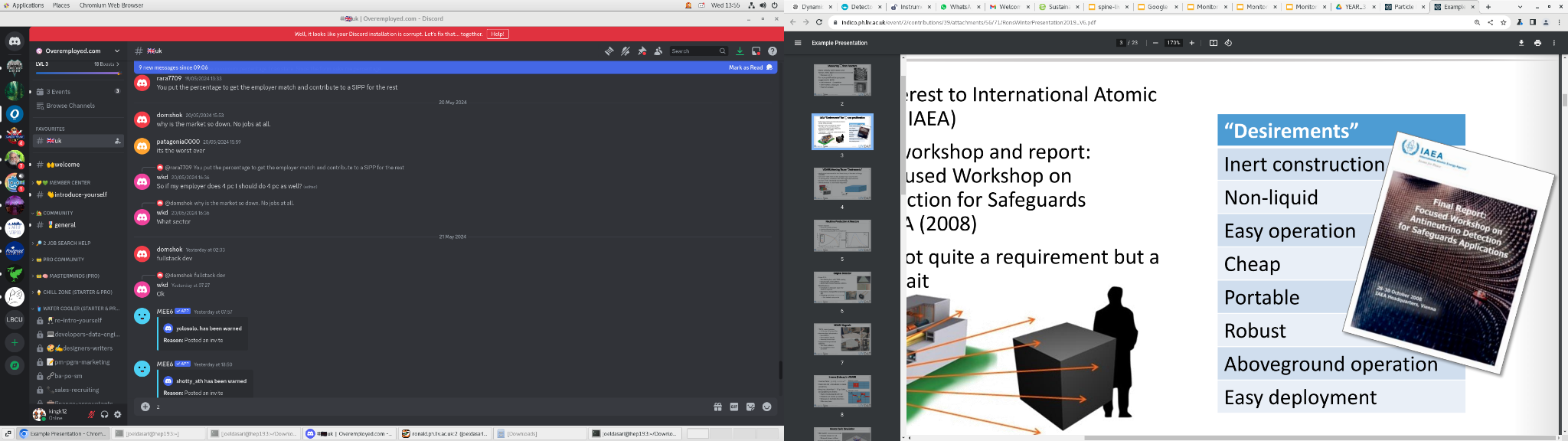 ‹#›
Proof of Concept
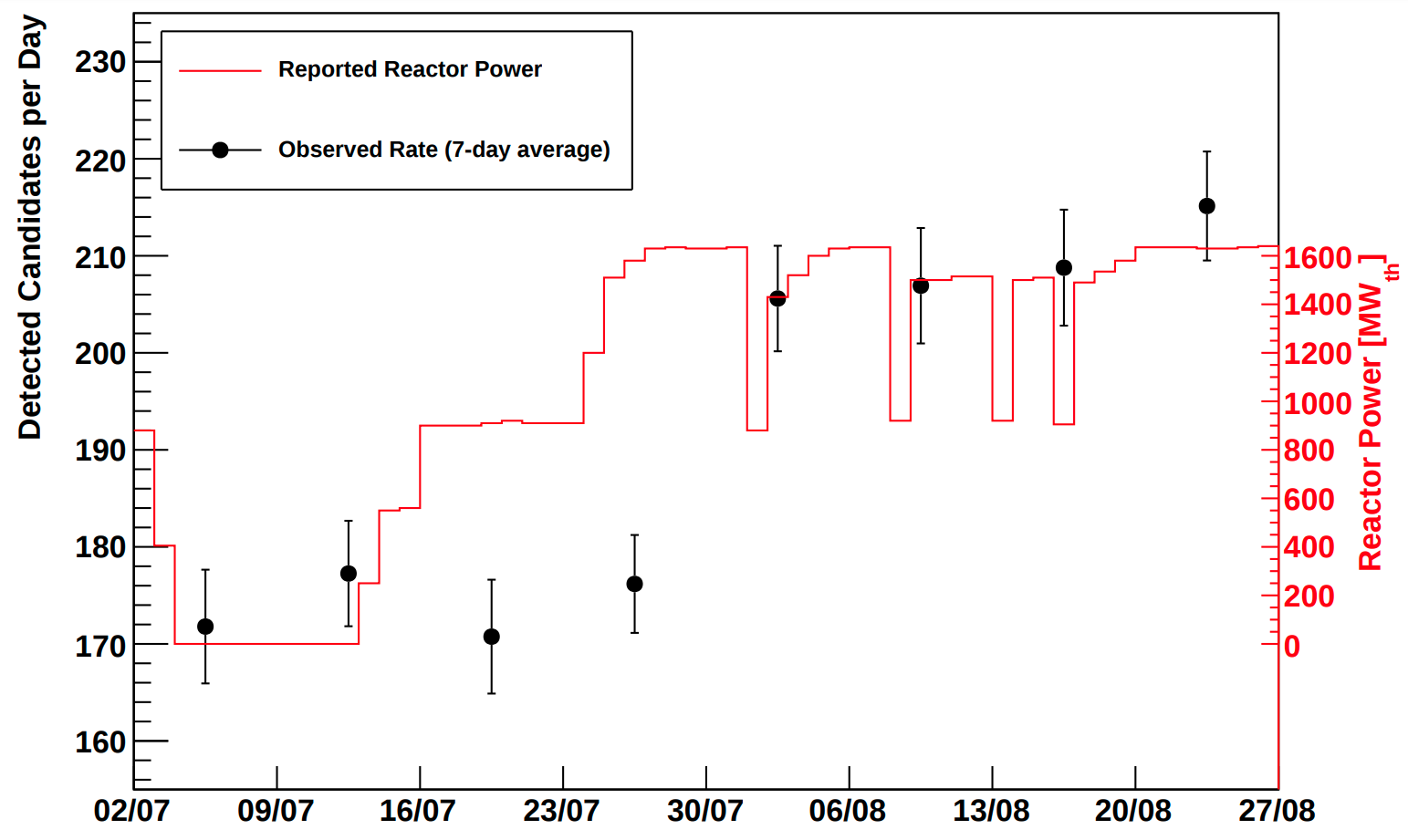 VIDARR uses revised T2K ND280 ECal technology to detect emitted ν̅e from fission fragments.
Field tests conducted at Wylfa Magnox Reactor, ~60 meters from the core.
Aims to detect anti-neutrino events via prompt positron signals and delayed neutron capture.
Successfully detected anti-neutrino events.
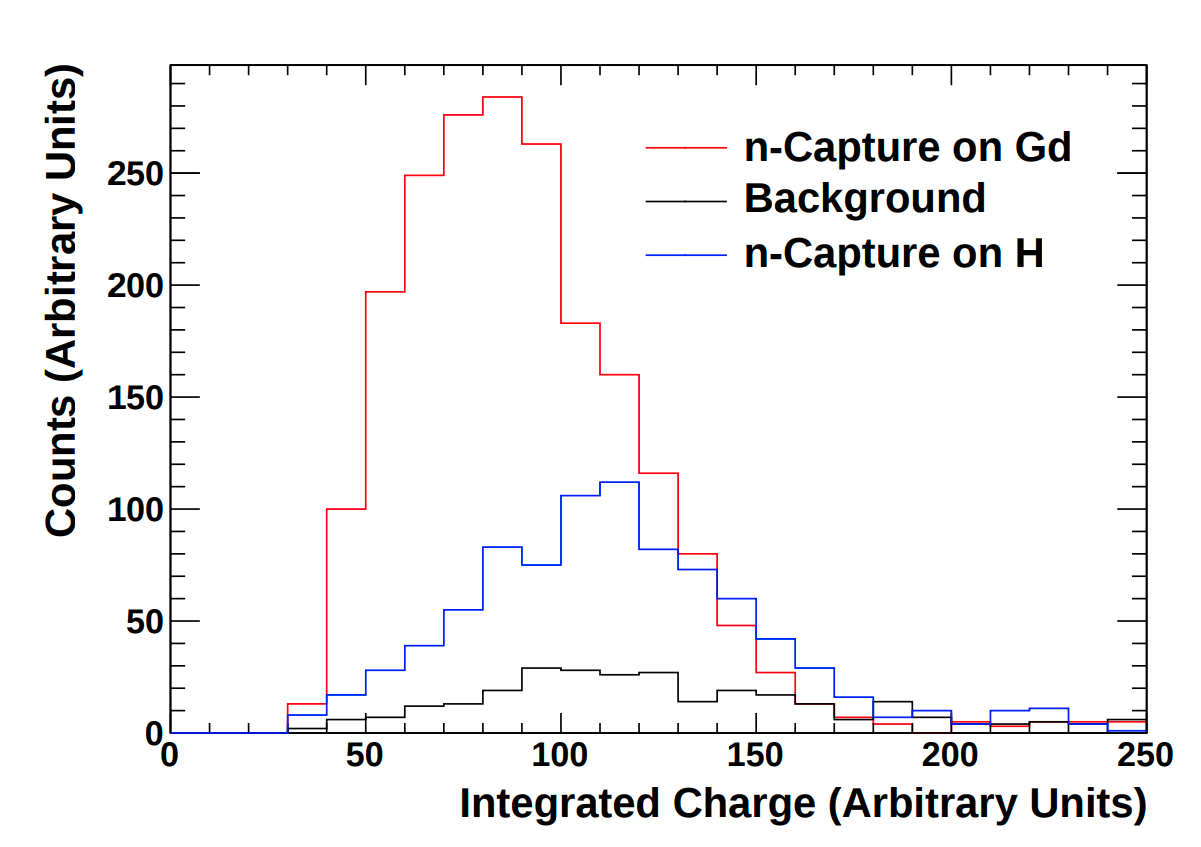 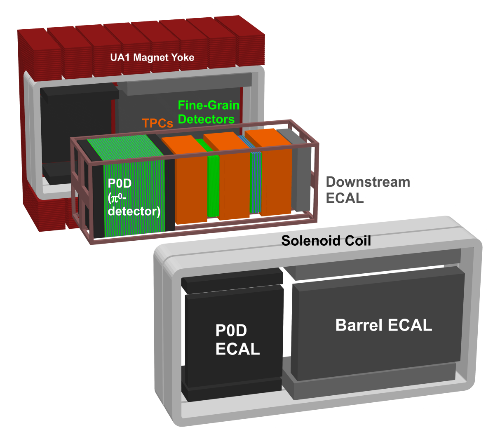 Top - Daily count rates of detected anti-neutrino candidates averaged over 7-day interval

Left - charge deposit
for neutron capture events in a small prototype detector
Inverse Beta Decay
Anti
Neutrinos
Well known method for anti-neutrino detection.
anti-neutrinos interacting with protons to undergo IBD
Detection of:
Positron
Followed by thermal neutron
Results in distinctive delayed coincidence signal
Weakly interacting nature allows for direct and unshieldable observation
Anti-neutrinos production, and average energy are dependent on the parent nuclei (90Sr)
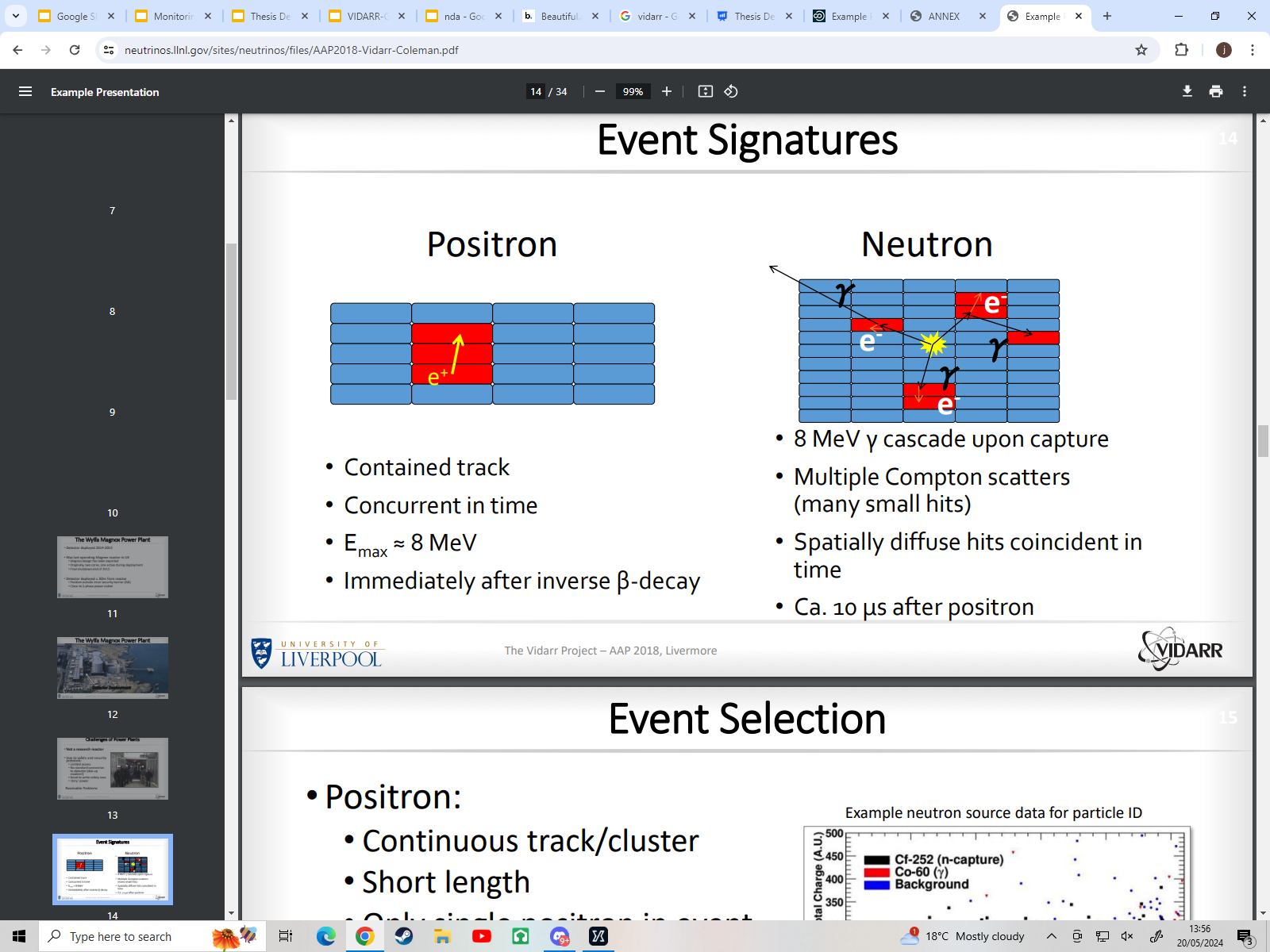 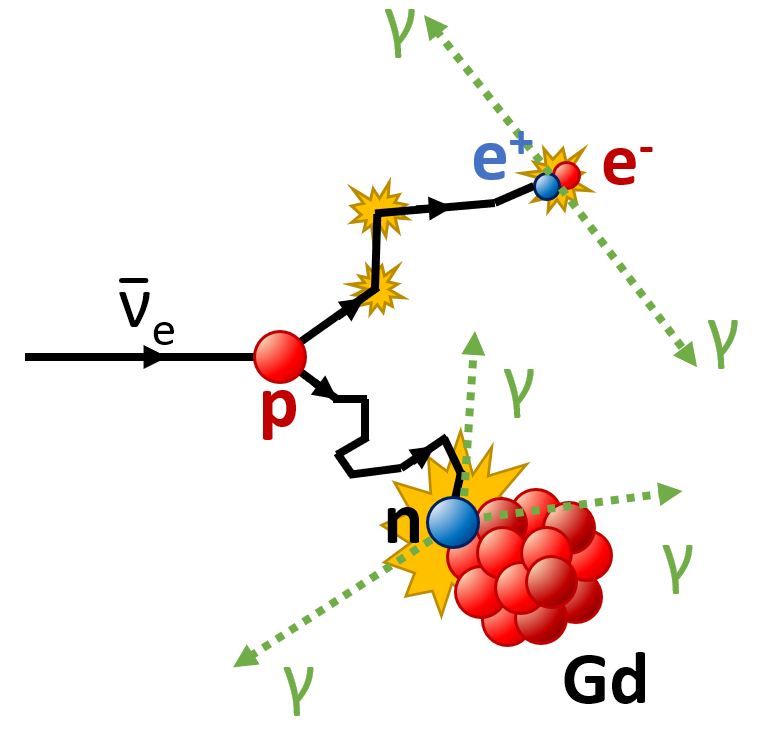 Inverse beta decay visual in VIDARR
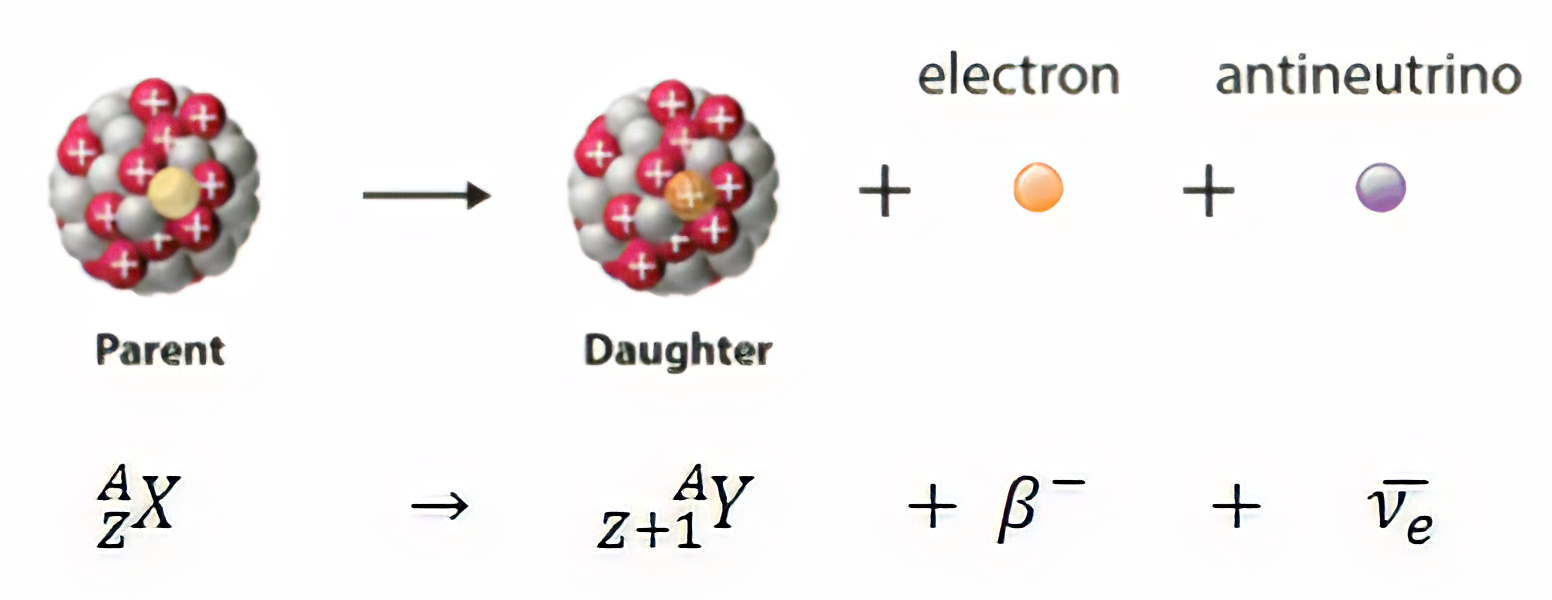 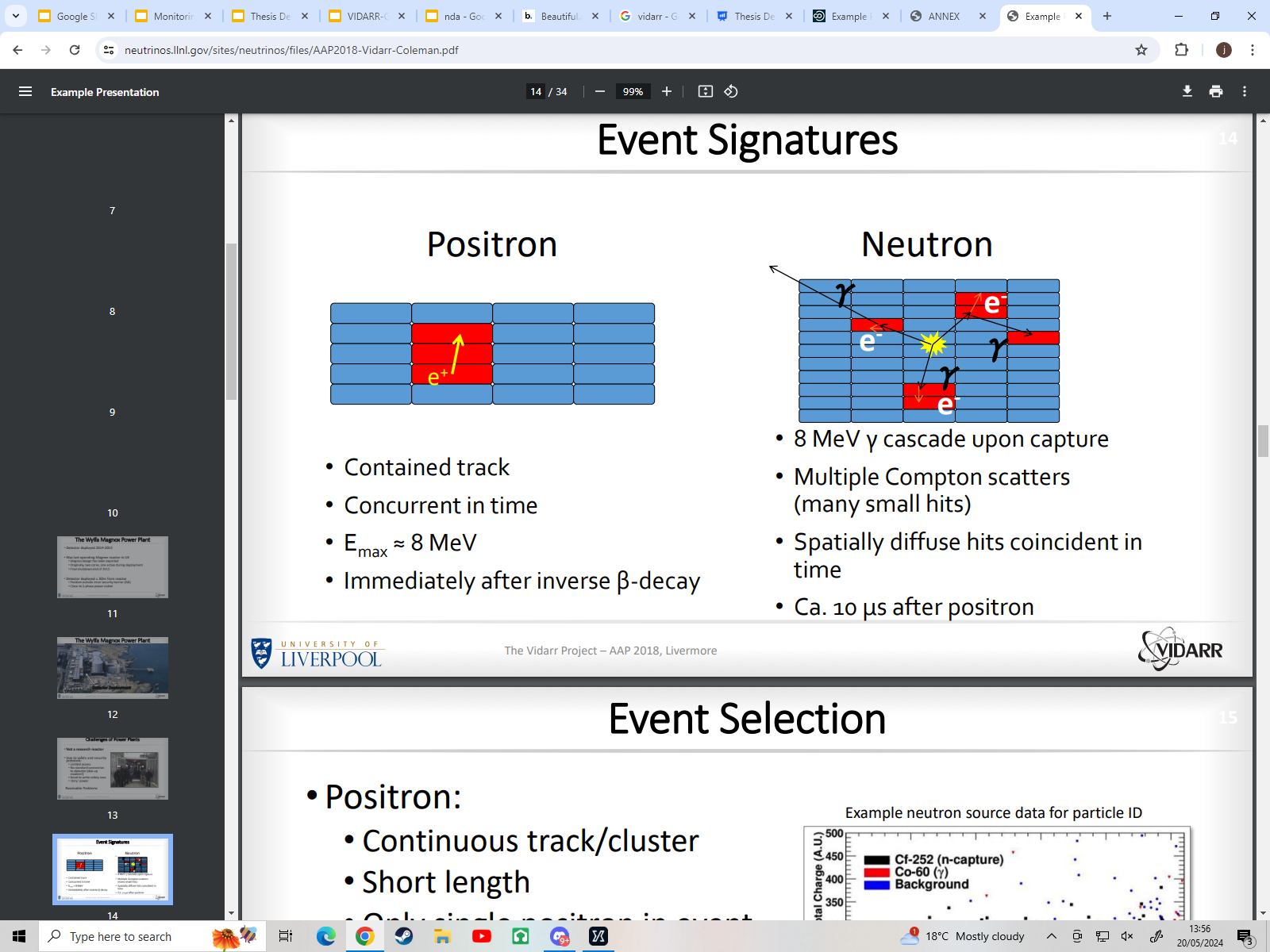 ‹#›
VIDARR Technology
1 tonne plastic scintillator 
2660 channels
Scintillating bars doped with fluors and TiO2 coating
Wavelength shifting fibres for light capture
Gadolinium sheets interleaved between scintillator layers for neutron capture.
Multi-Pixel Photon Counters MPPCs
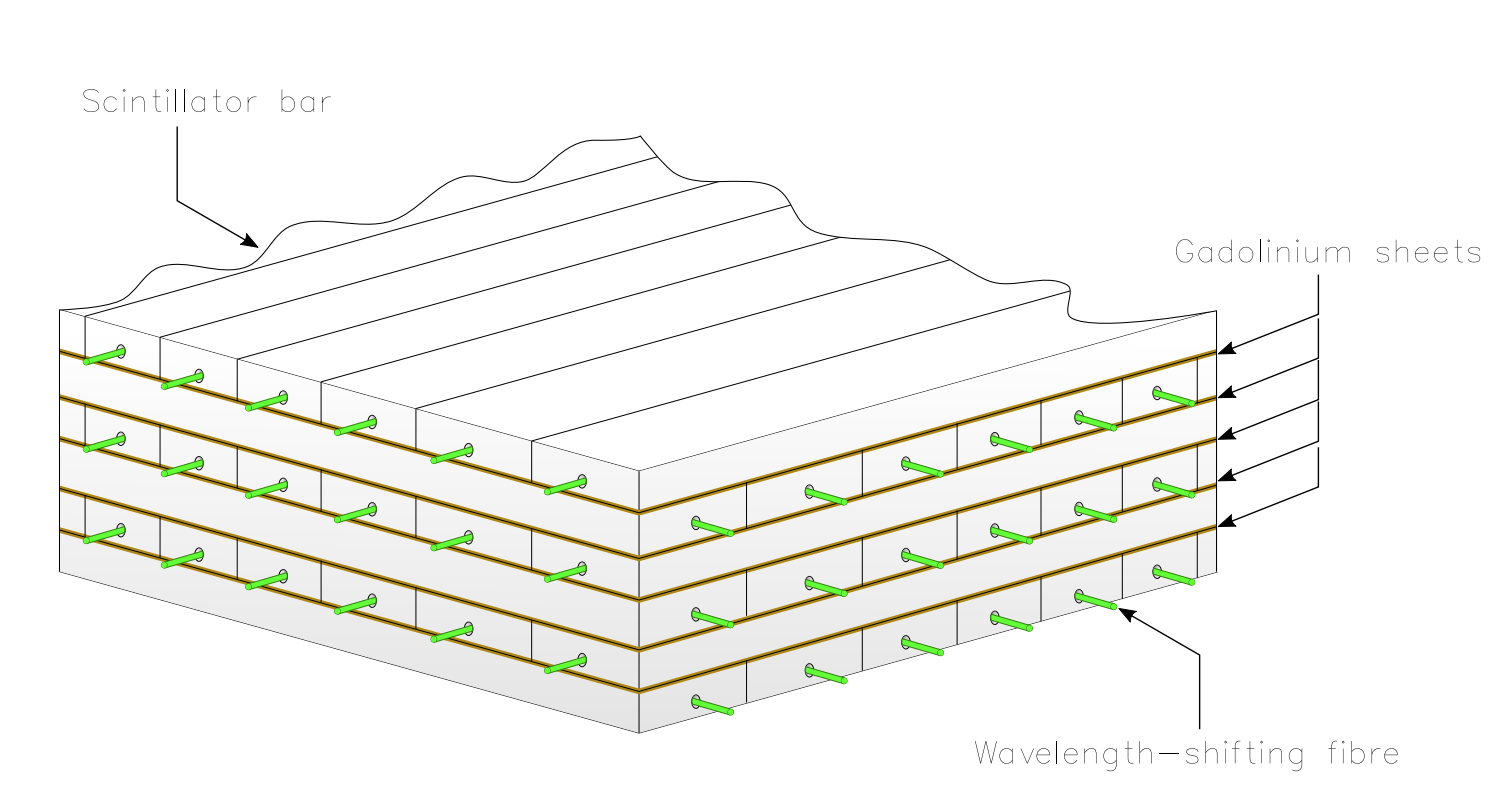 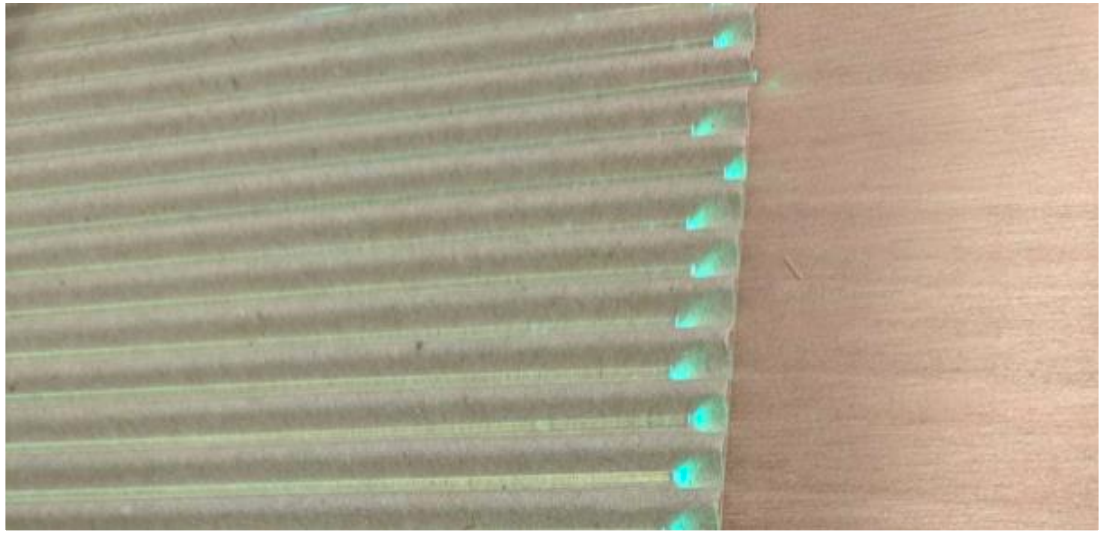 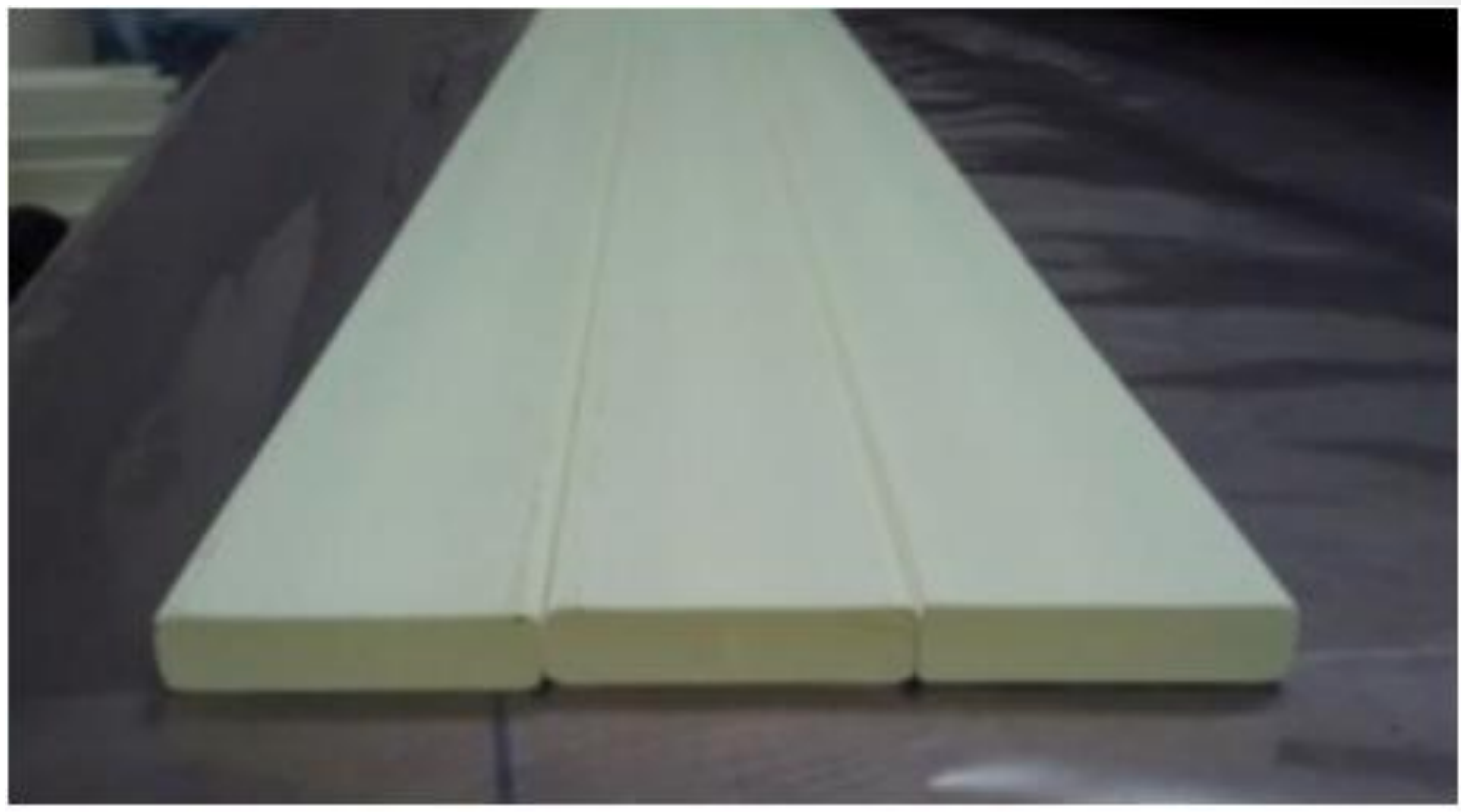 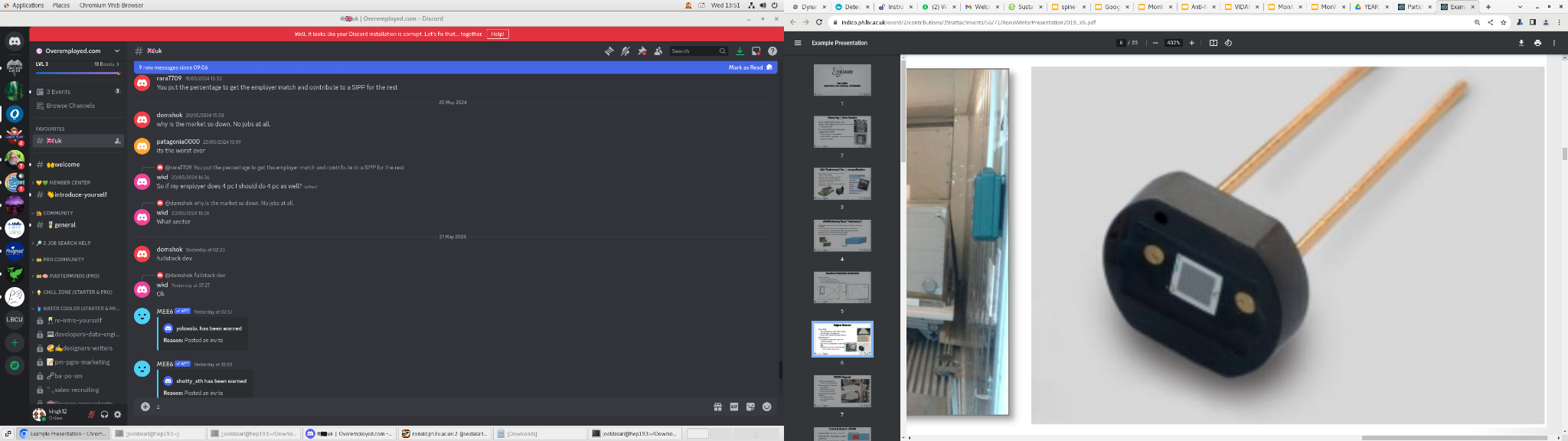 Simulation Work
IBD Event Sim
Neutrino Source Sim
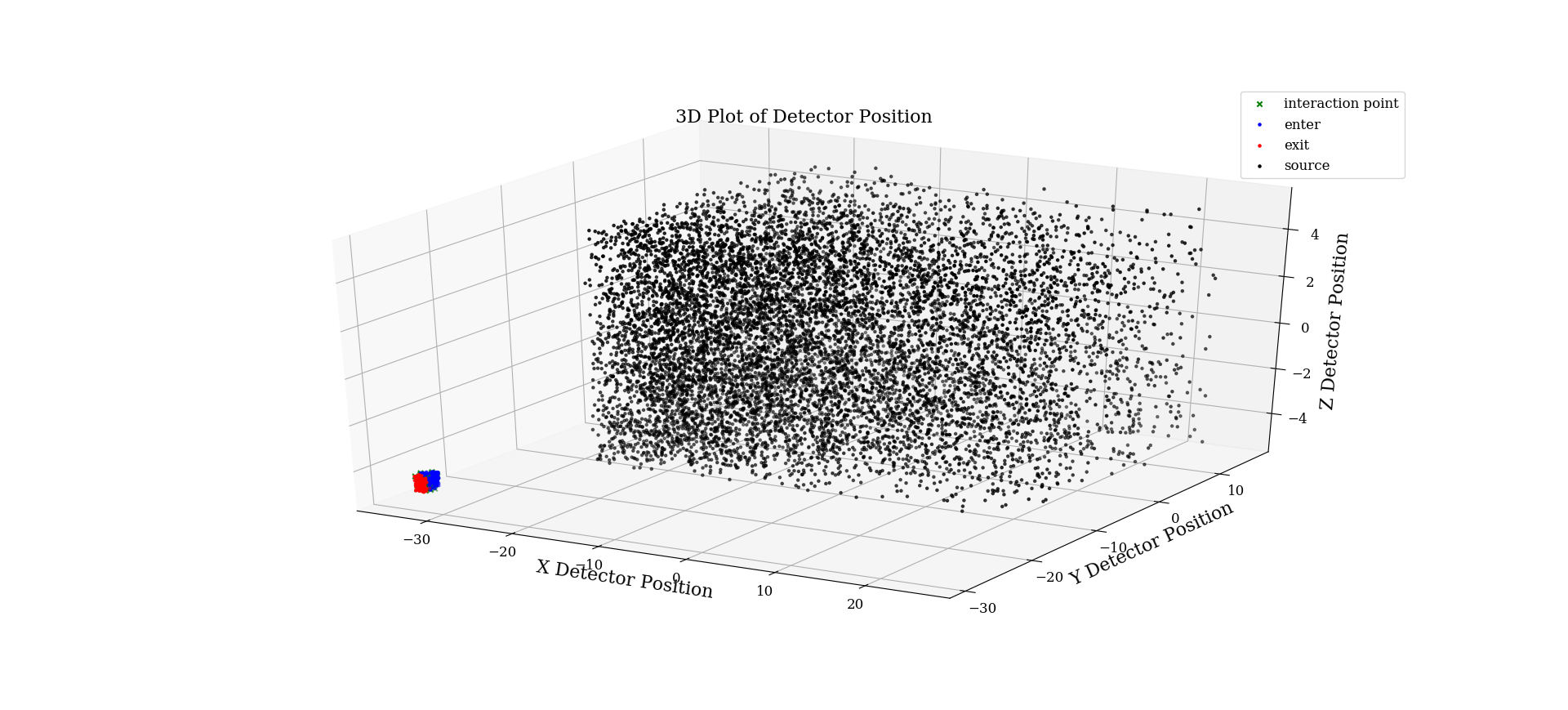 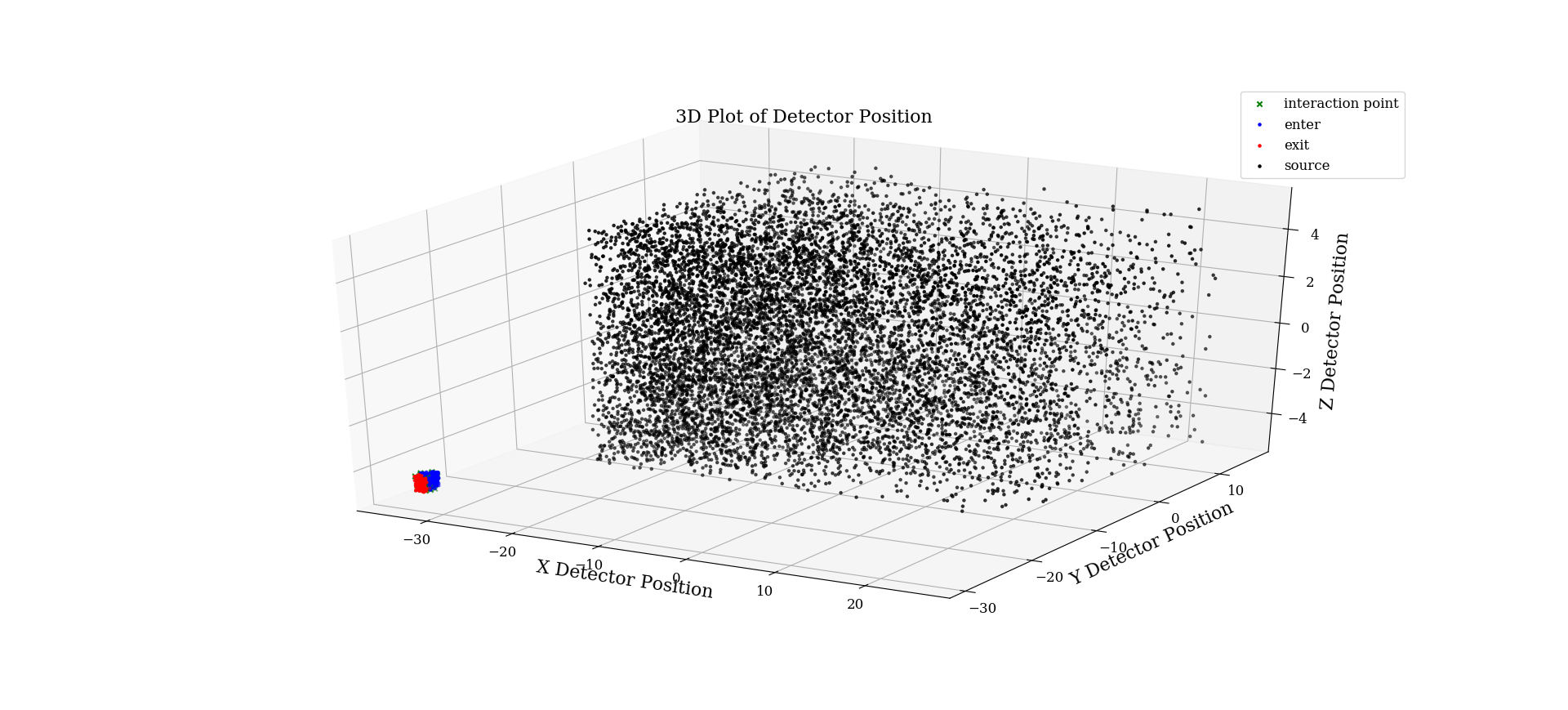 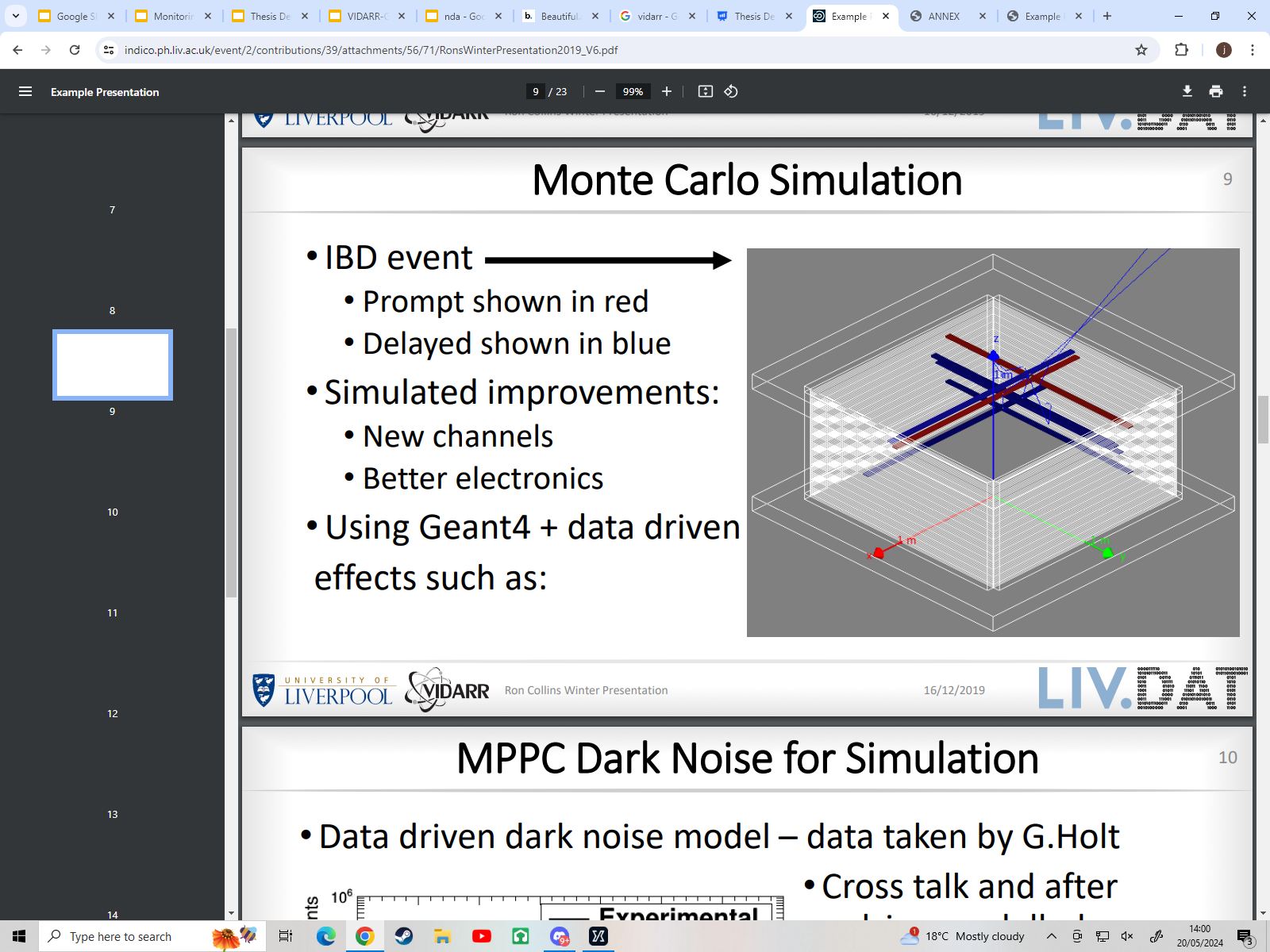 Detector
IBD event • positron -  red • neutron -blue
Distribution of anti-neutrinos from a monolithic source in detector
‹#›
IBD event simulation results
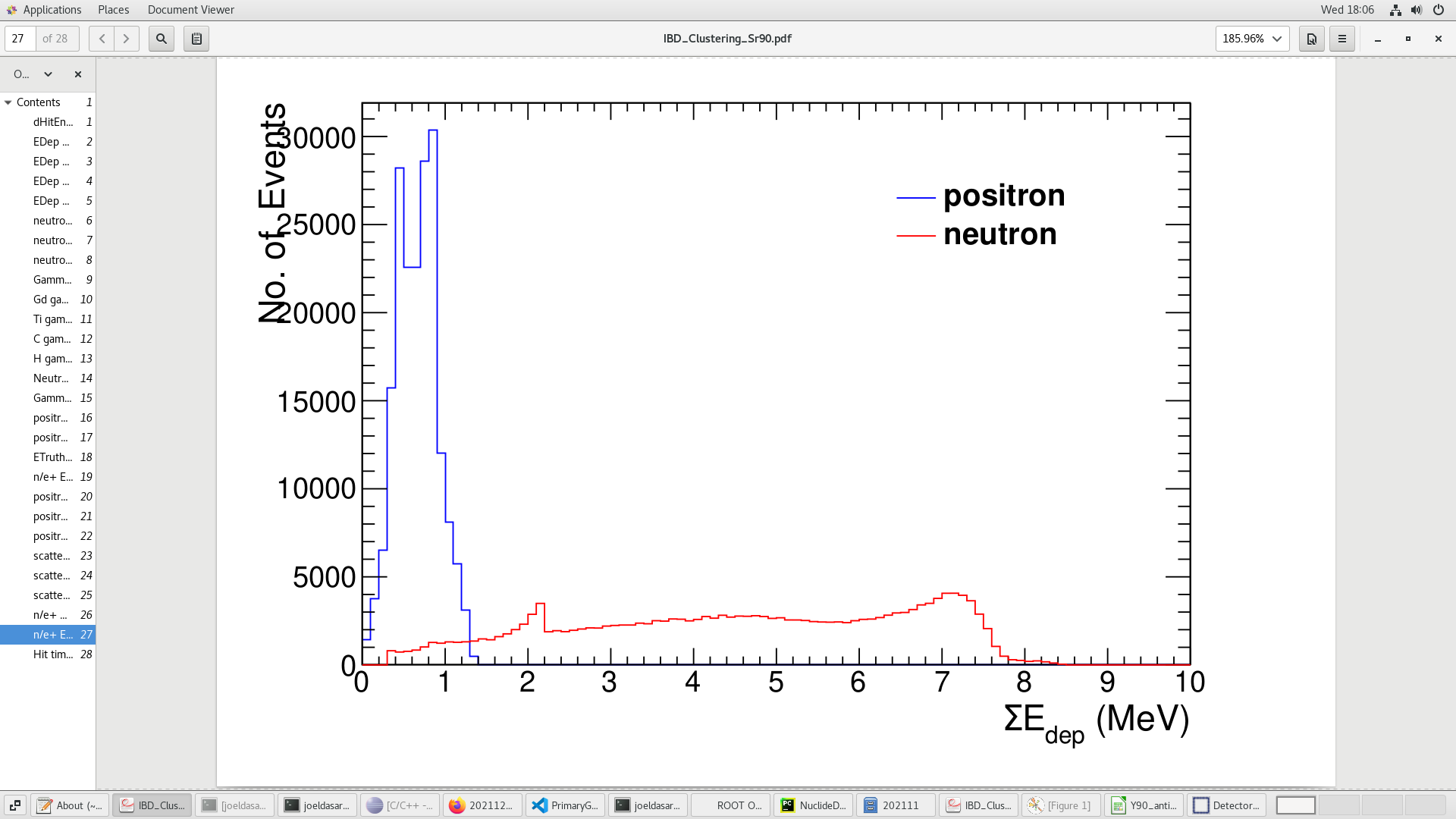 Energy deposition in Simulation of 10,000 IBD events
Quenching + attenuation present in energy deposition
Initial IBD energy  
Positron - 0.5-1 MeV
Neutron - 0.03 KeV
Back-2-Back Gammas
157Gd(n, γ)158Gd Neutron capture on Gd
1H(n, γ)2H Neutron capture
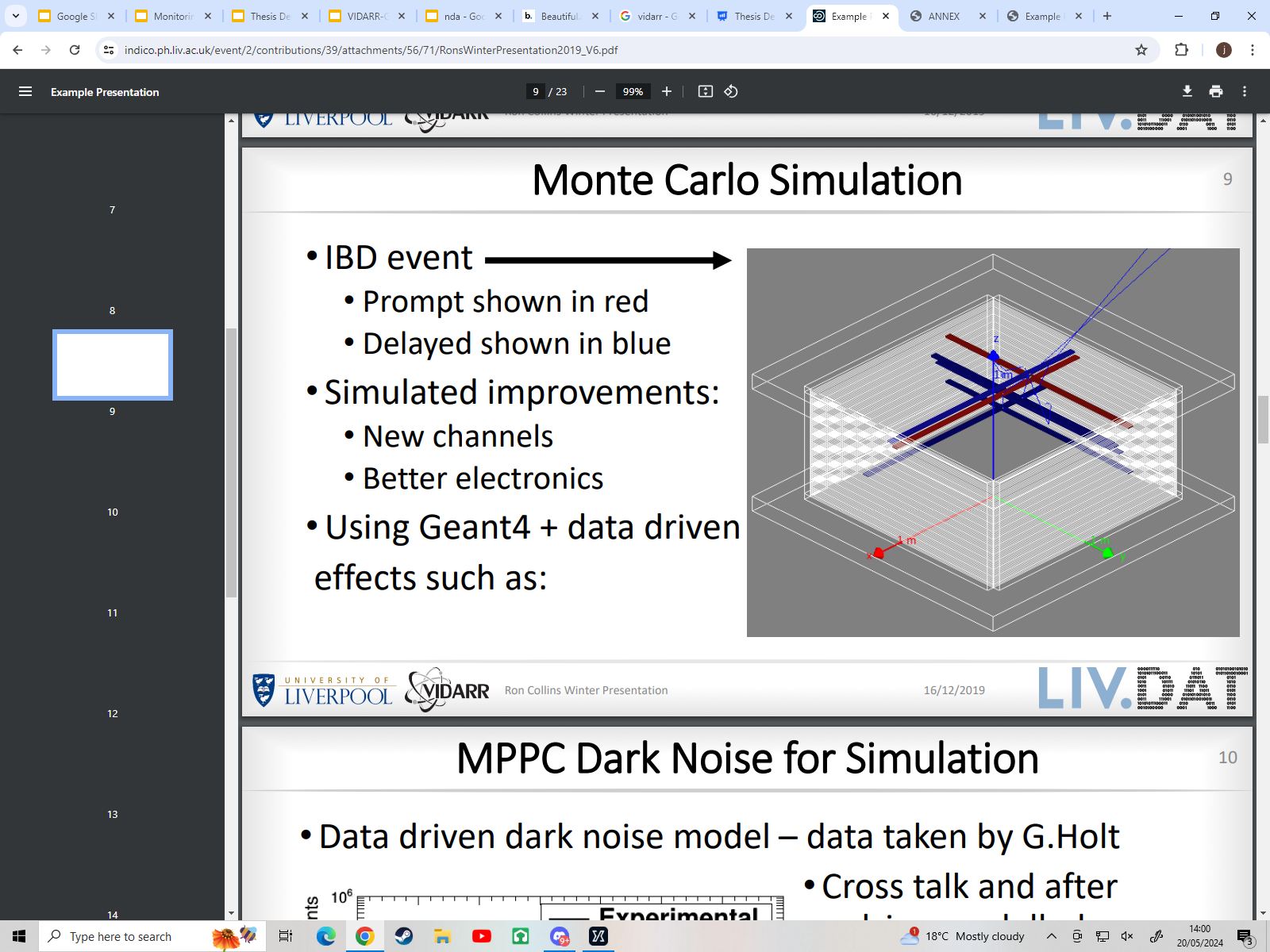 ‹#›
Neutrino Source Simulation
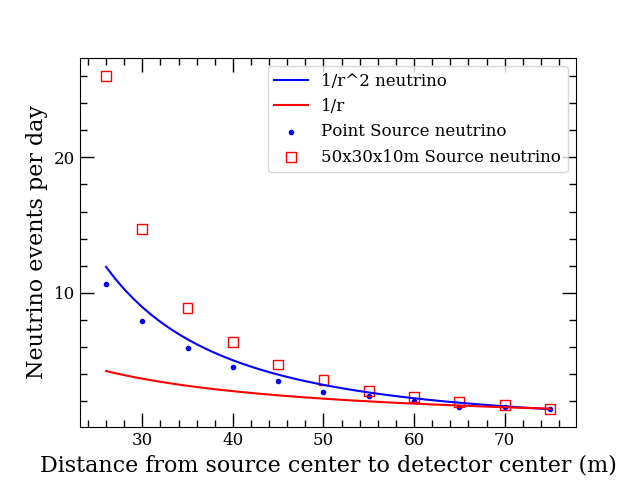 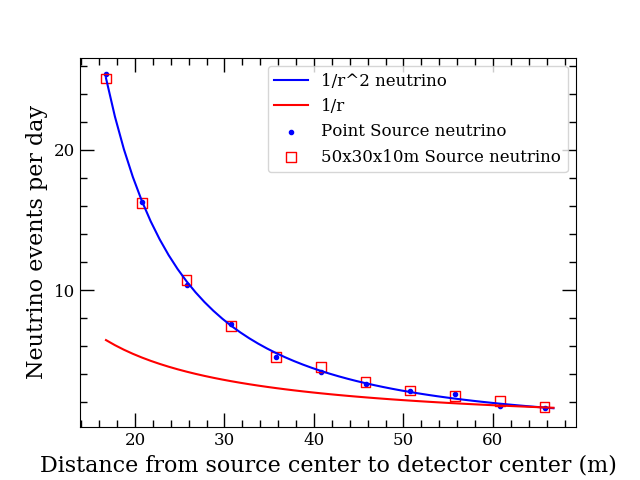 Model  Nuclear Waste Source in Simulation
Activity
Detected events
Study to inform feasibility 
How long to get significance
Where to position
70 m
60 m
50 m
40 m
VIDARR Position 2
VIDARR Position 1
Waste Building
VIDARR
Position 1
VIDARR
Position 2
‹#›
Signal to background
No. of antineutrino like events interacting at varying distances.
Bottom - detector deployment for each distance to reach 5 sigma
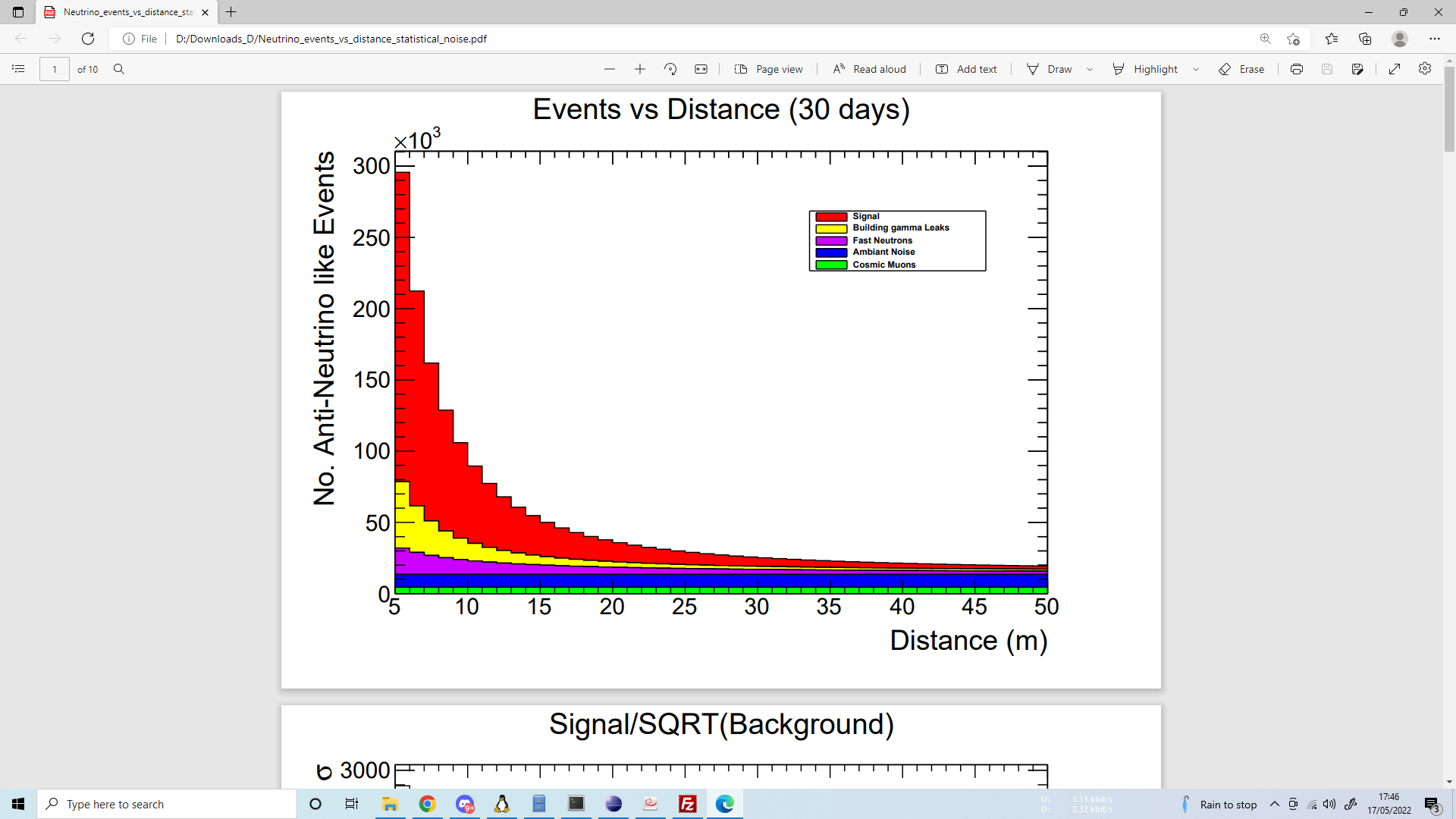 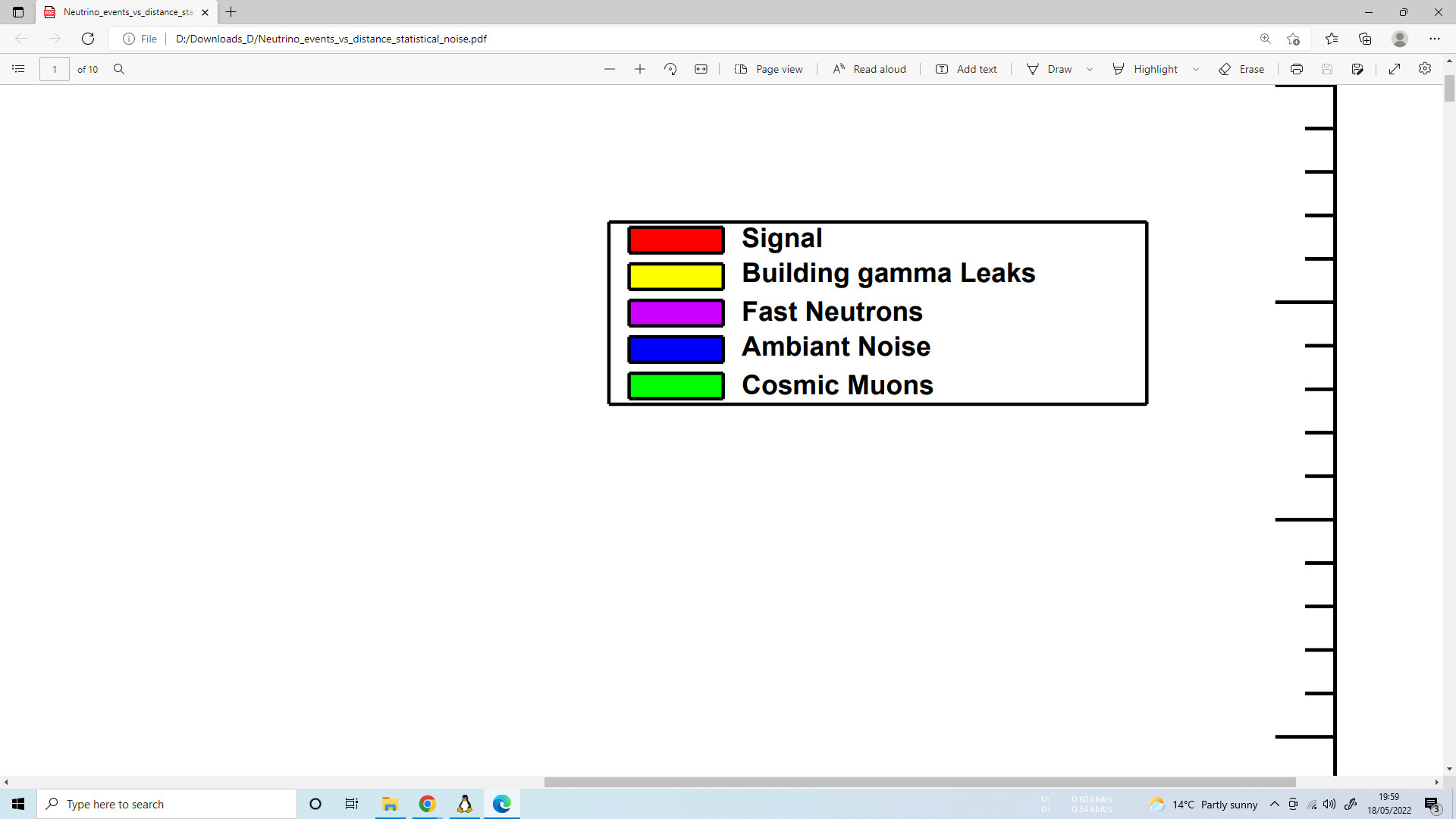 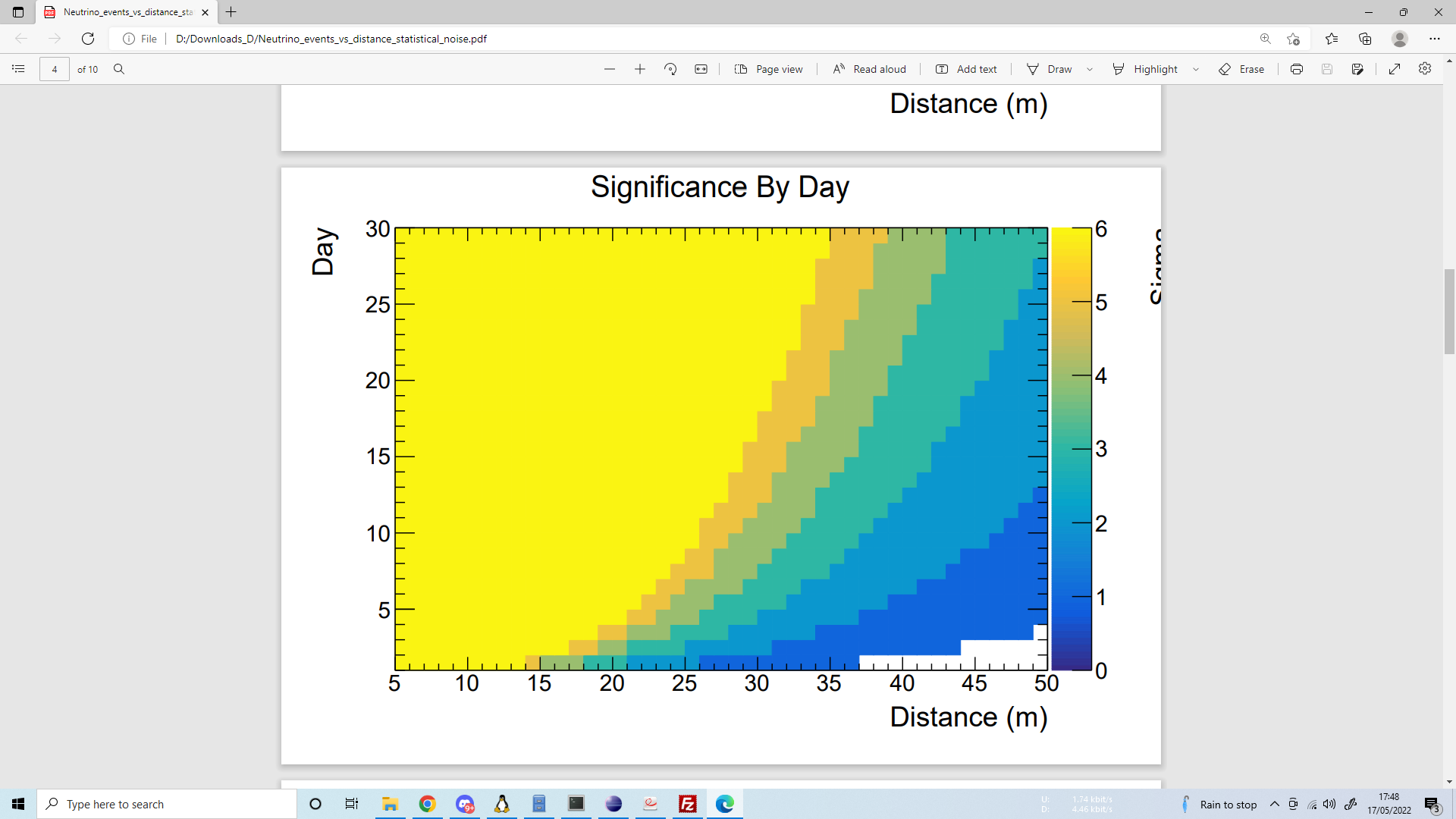 5σ
1σ
‹#›
[Speaker Notes: Left legend bigger
Building -]
Market
Future Work
Simulate Triangulation to determine unknown sources

Analysis of deployment data

Continued Detector maintenance
Sr-90 Monitoring
Key segments:
Spent fuel
Nuclear (fission) waste
Disaster/test sites

Over 15 Global sites Identified
Conclusion
Reactor Monitoring
Over 600 Global sites Identified
‹#›
Thank You.
‹#›
IBD event simulation results
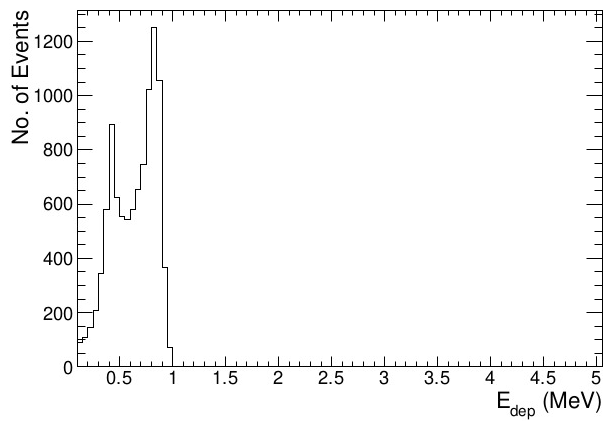 Separating Positron Deposited Energy
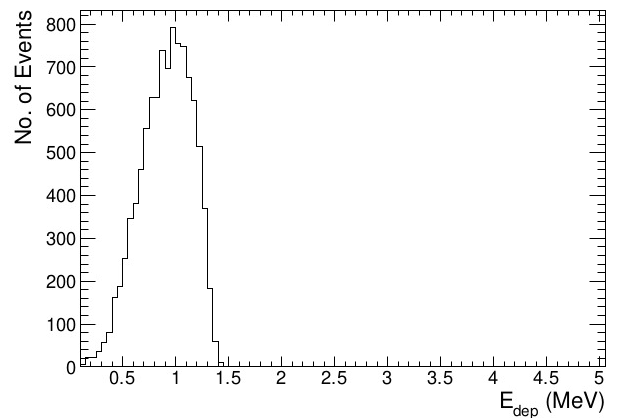 EDepGamma
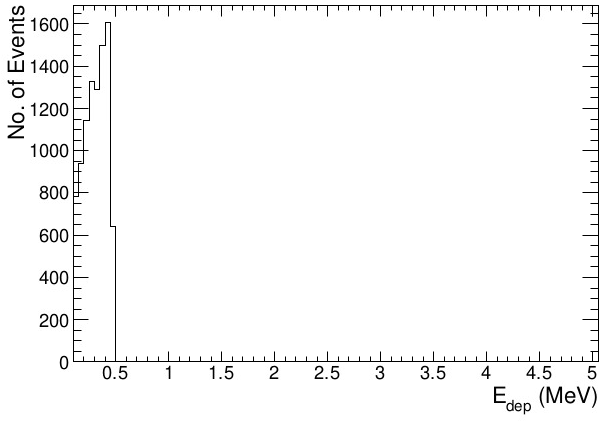 EDepPositron + Gamma
EDepPositron
‹#›